Figure 1 Expected wealth.
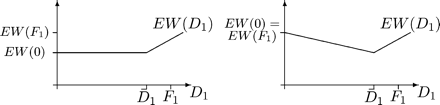 Rev Financ, Volume 13, Issue 3, July 2009, Pages 521–553, https://doi.org/10.1093/rof/rfn016
The content of this slide may be subject to copyright: please see the slide notes for details.
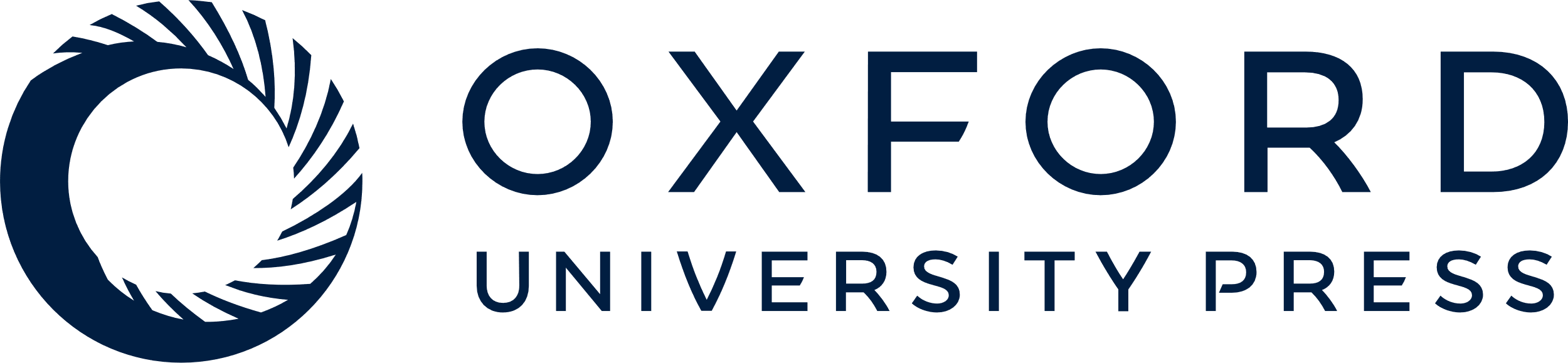 [Speaker Notes: Figure 1 Expected wealth.


Unless provided in the caption above, the following copyright applies to the content of this slide: © Oxford University Press 2008]
Figure 2 Equilibrium period-2 price level when (17) is satisfied.
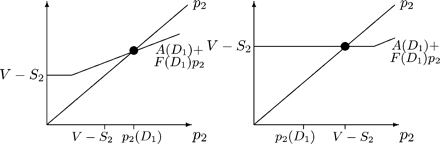 Rev Financ, Volume 13, Issue 3, July 2009, Pages 521–553, https://doi.org/10.1093/rof/rfn016
The content of this slide may be subject to copyright: please see the slide notes for details.
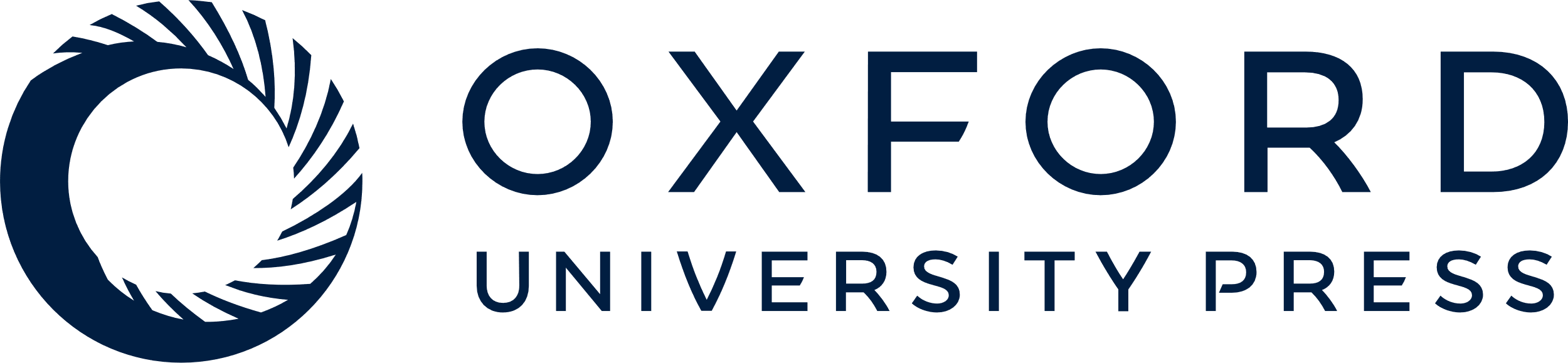 [Speaker Notes: Figure 2 Equilibrium period-2 price level when (17) is satisfied.


Unless provided in the caption above, the following copyright applies to the content of this slide: © Oxford University Press 2008]
Figure 3 Existence of equilibrium when (17) is satisfied.
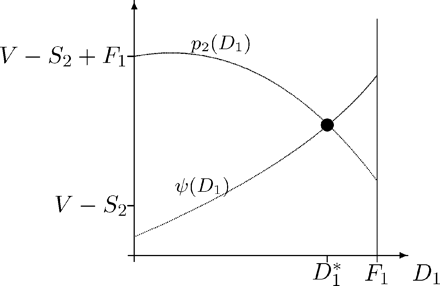 Rev Financ, Volume 13, Issue 3, July 2009, Pages 521–553, https://doi.org/10.1093/rof/rfn016
The content of this slide may be subject to copyright: please see the slide notes for details.
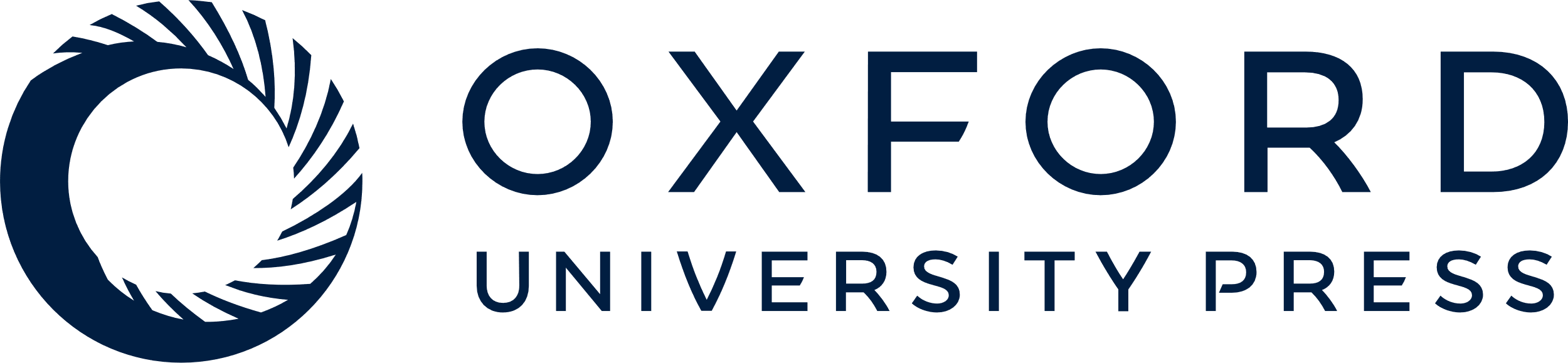 [Speaker Notes: Figure 3 Existence of equilibrium when (17) is satisfied.


Unless provided in the caption above, the following copyright applies to the content of this slide: © Oxford University Press 2008]
Figure 4 Equilibrium period-2 price level when (40) is satisfied.
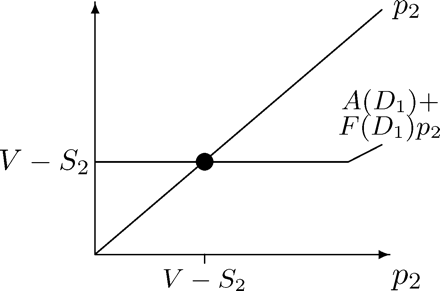 Rev Financ, Volume 13, Issue 3, July 2009, Pages 521–553, https://doi.org/10.1093/rof/rfn016
The content of this slide may be subject to copyright: please see the slide notes for details.
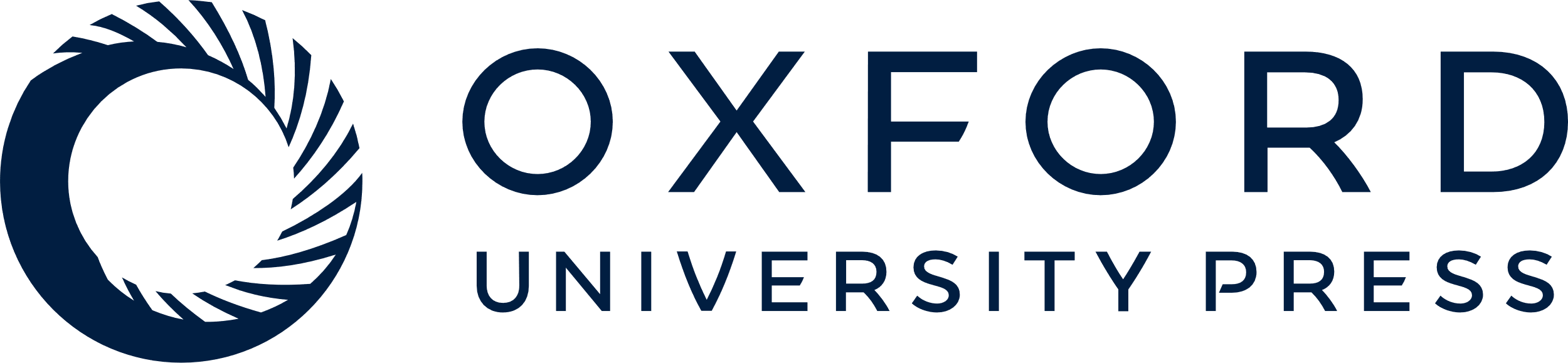 [Speaker Notes: Figure 4 Equilibrium period-2 price level when (40) is satisfied.


Unless provided in the caption above, the following copyright applies to the content of this slide: © Oxford University Press 2008]
Figure 6 Equilibrium period-2 price level when (49) and (50) or (51) are satisfied and D1 > ...
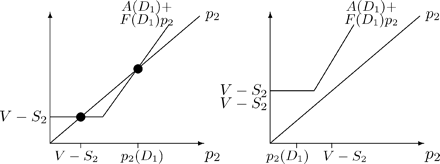 Rev Financ, Volume 13, Issue 3, July 2009, Pages 521–553, https://doi.org/10.1093/rof/rfn016
The content of this slide may be subject to copyright: please see the slide notes for details.
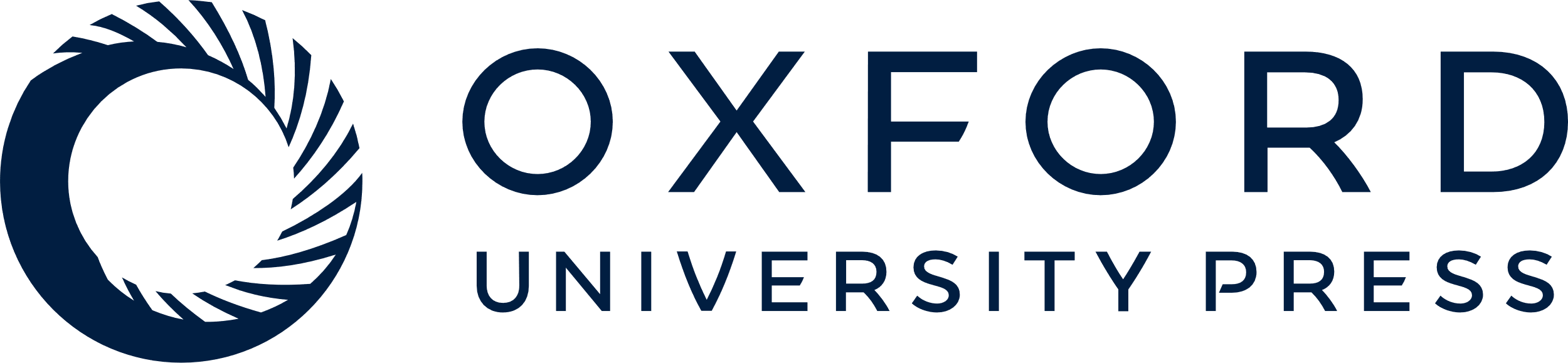 [Speaker Notes: Figure 6 Equilibrium period-2 price level when (49) and (50) or (51) are satisfied and D1 > D∞1.


Unless provided in the caption above, the following copyright applies to the content of this slide: © Oxford University Press 2008]
Figure 5 Existence of equilibrium when (40) is satisfied (left panel: (44) satisfied, right panel: (45) satisfied).
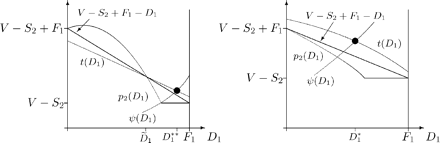 Rev Financ, Volume 13, Issue 3, July 2009, Pages 521–553, https://doi.org/10.1093/rof/rfn016
The content of this slide may be subject to copyright: please see the slide notes for details.
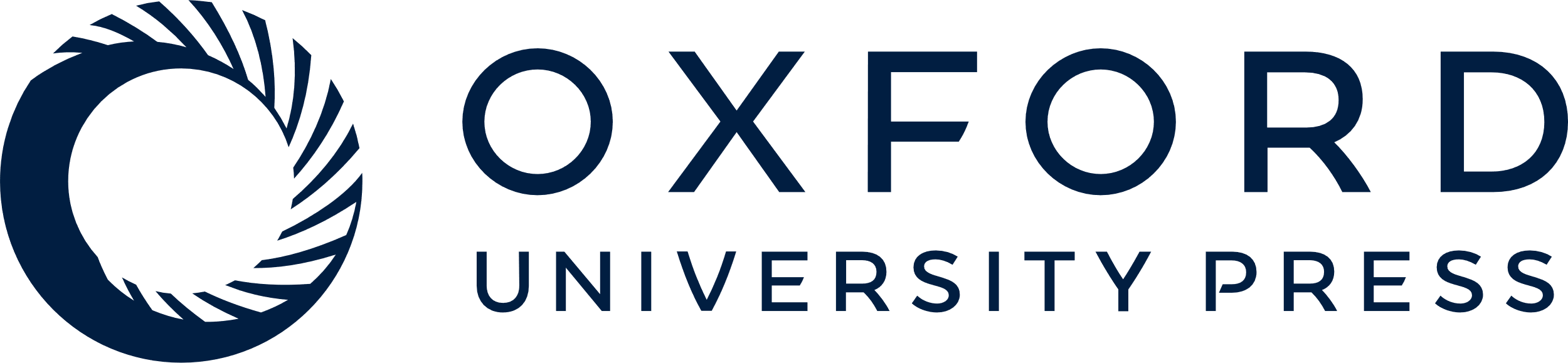 [Speaker Notes: Figure 5 Existence of equilibrium when (40) is satisfied (left panel: (44) satisfied, right panel: (45) satisfied).


Unless provided in the caption above, the following copyright applies to the content of this slide: © Oxford University Press 2008]
Figure 8 Case distinctions: numbers refer to Equation numbers in the running text (left panel: S1 + ...
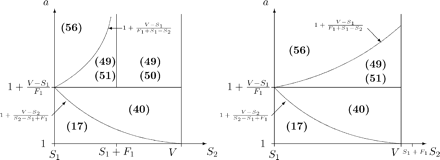 Rev Financ, Volume 13, Issue 3, July 2009, Pages 521–553, https://doi.org/10.1093/rof/rfn016
The content of this slide may be subject to copyright: please see the slide notes for details.
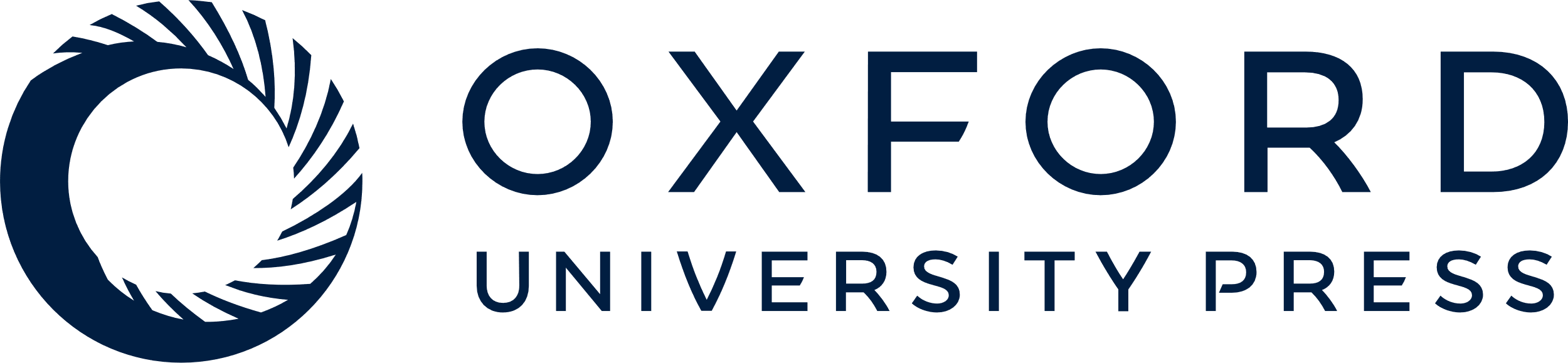 [Speaker Notes: Figure 8 Case distinctions: numbers refer to Equation numbers in the running text (left panel: S1 + F1 < V, right panel: S1 + F1 ≥ V).


Unless provided in the caption above, the following copyright applies to the content of this slide: © Oxford University Press 2008]
Figure 7 Existence of equilibrium when (49) and (50) or (51) are satisfied (left panel: (44) satisfied, right panel: ...
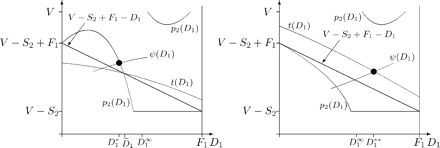 Rev Financ, Volume 13, Issue 3, July 2009, Pages 521–553, https://doi.org/10.1093/rof/rfn016
The content of this slide may be subject to copyright: please see the slide notes for details.
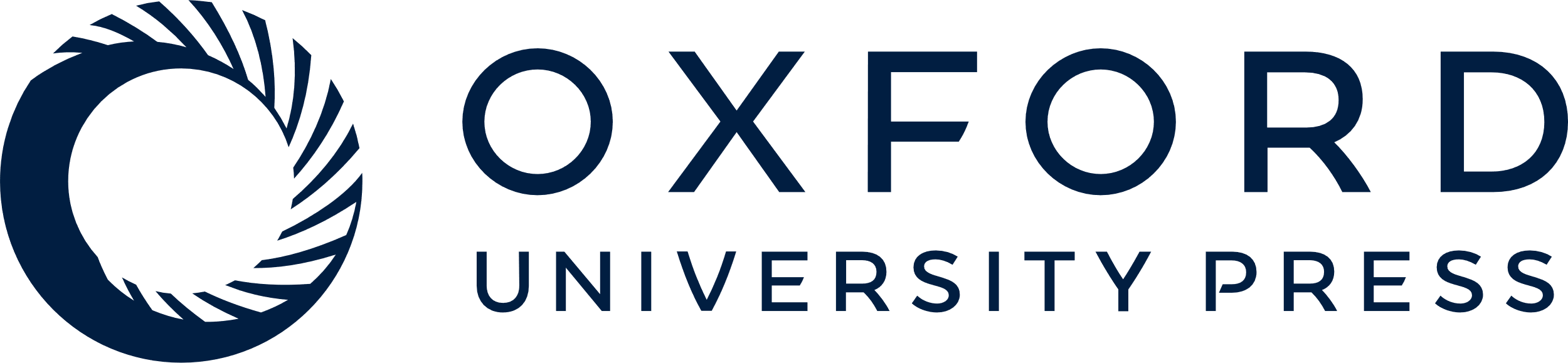 [Speaker Notes: Figure 7 Existence of equilibrium when (49) and (50) or (51) are satisfied (left panel: (44) satisfied, right panel: (45) satisfied).


Unless provided in the caption above, the following copyright applies to the content of this slide: © Oxford University Press 2008]
Figure 9 Existence of equilibrium when (56) is satisfied.
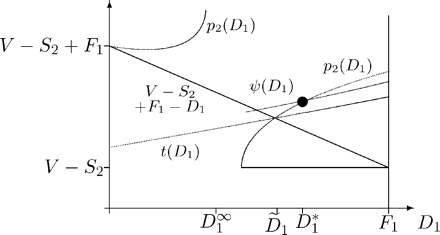 Rev Financ, Volume 13, Issue 3, July 2009, Pages 521–553, https://doi.org/10.1093/rof/rfn016
The content of this slide may be subject to copyright: please see the slide notes for details.
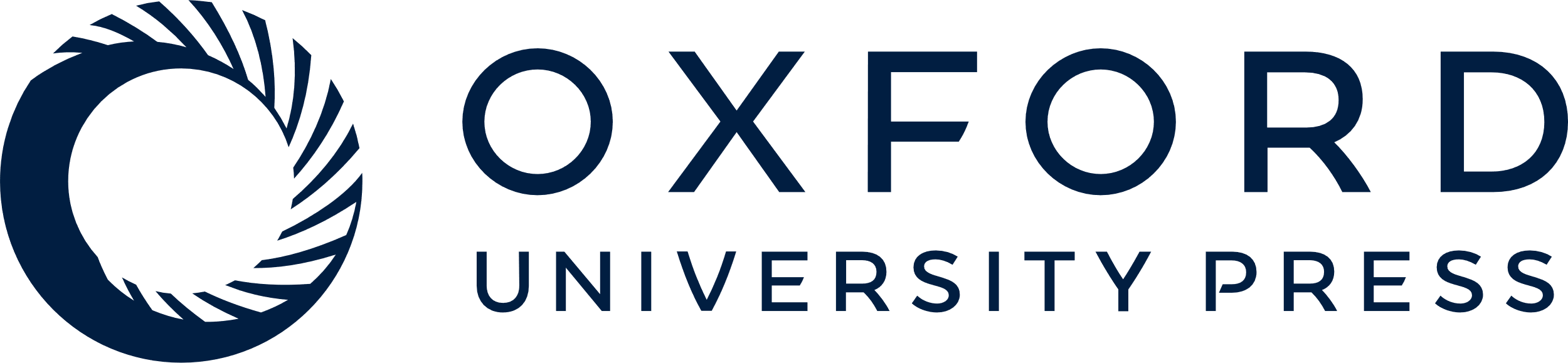 [Speaker Notes: Figure 9 Existence of equilibrium when (56) is satisfied.


Unless provided in the caption above, the following copyright applies to the content of this slide: © Oxford University Press 2008]
Figure 10 Existence of equilibrium when arbitrageurs obey (58) and (17) holds.
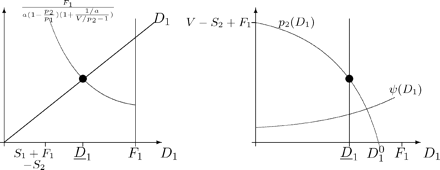 Rev Financ, Volume 13, Issue 3, July 2009, Pages 521–553, https://doi.org/10.1093/rof/rfn016
The content of this slide may be subject to copyright: please see the slide notes for details.
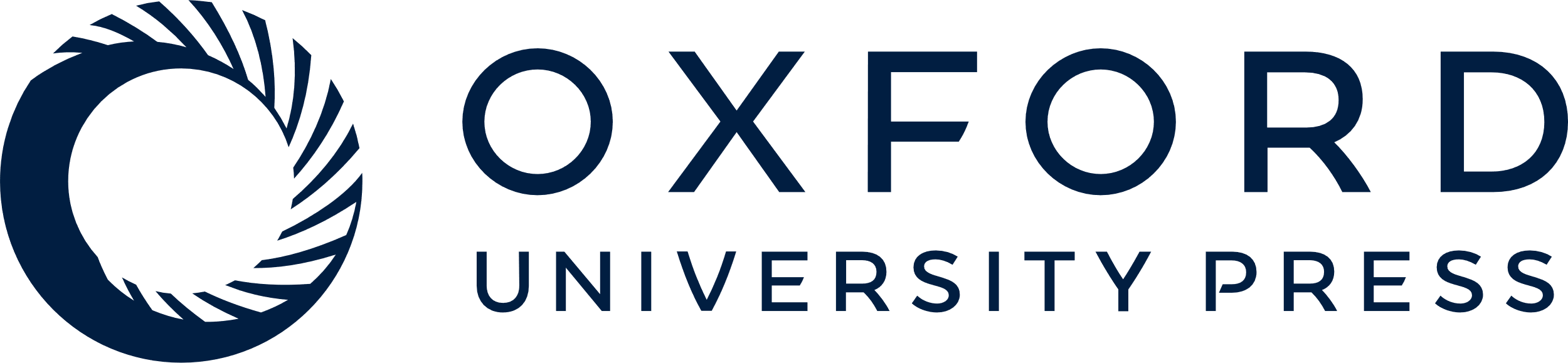 [Speaker Notes: Figure 10 Existence of equilibrium when arbitrageurs obey (58) and (17) holds.


Unless provided in the caption above, the following copyright applies to the content of this slide: © Oxford University Press 2008]
Figure 11 Existence of equilibrium when arbitrageurs obey (58) and (56) holds.
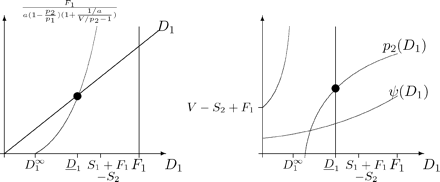 Rev Financ, Volume 13, Issue 3, July 2009, Pages 521–553, https://doi.org/10.1093/rof/rfn016
The content of this slide may be subject to copyright: please see the slide notes for details.
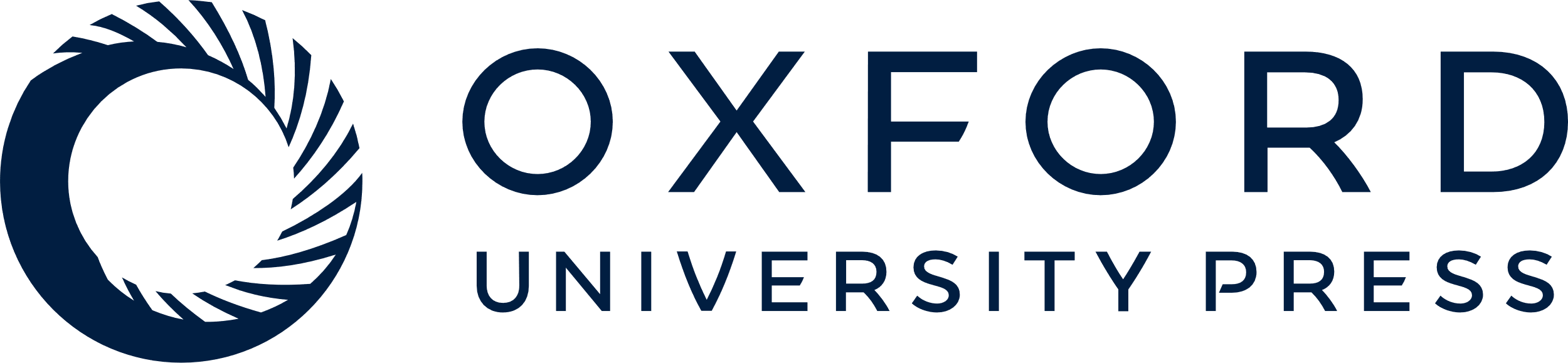 [Speaker Notes: Figure 11 Existence of equilibrium when arbitrageurs obey (58) and (56) holds.


Unless provided in the caption above, the following copyright applies to the content of this slide: © Oxford University Press 2008]